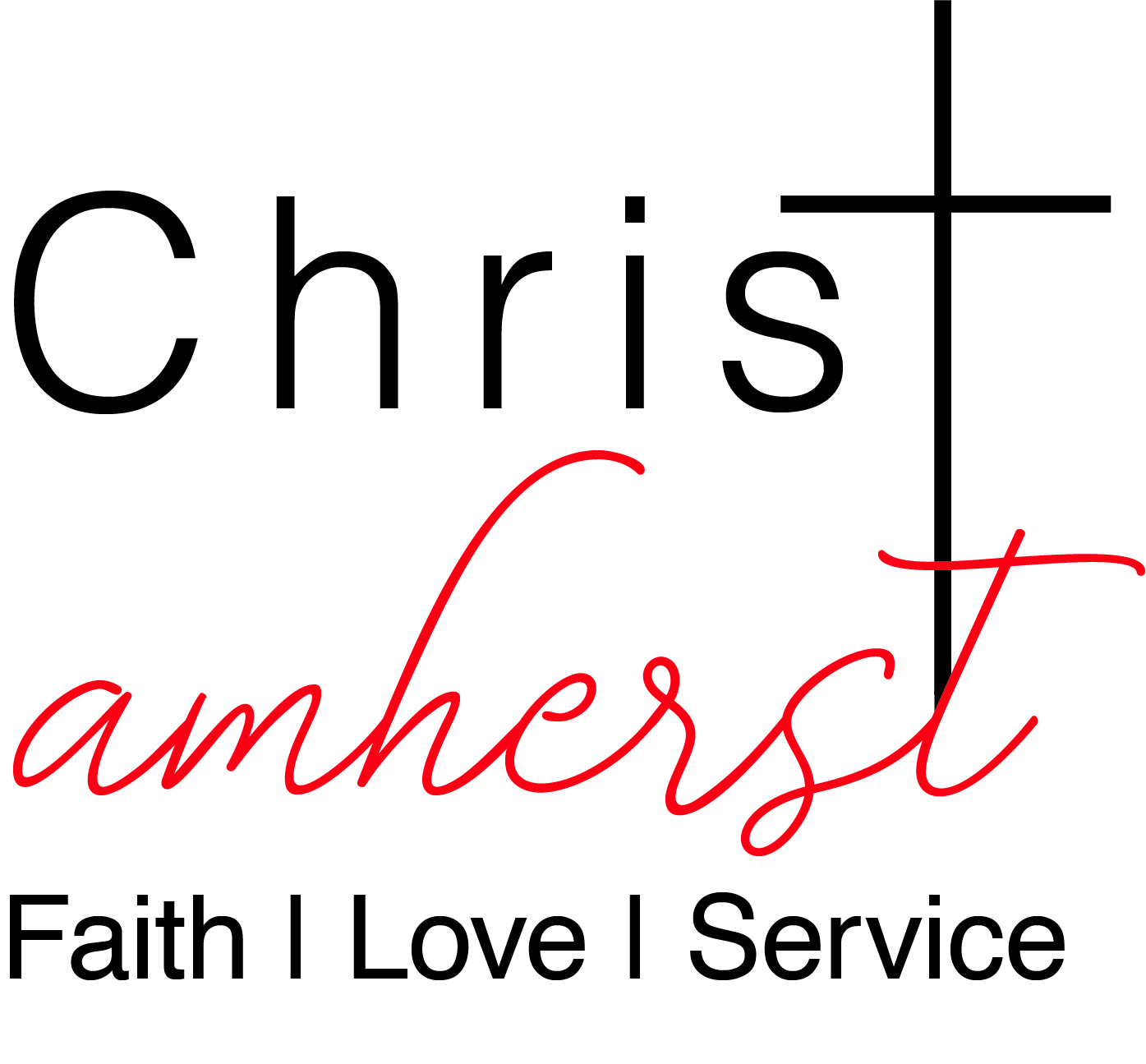 tuesday, april 2
12:00 pm - Exploring Sunday’s Scriptures                                                                Wesley Room
1:00 pm - UMW Executive Meeting                                                                        Wesley Room
5:30 pm - AA Women Making the Effort                                                                            Rm 22
6:00 pm - Ballroom & Beyond                                                                                     Crafts Hall
6:00 pm - Zumba                                                                                                        Youth Hall
7:00 pm - Church Council                                                                                      Family Room
7:00 pm - GBYO Meeting (Greater Buffalo Youth Orchestra)                                       Blue Room
7:45 pm - KDG (Kennsington Discussion Group)                                                    Wesley Room